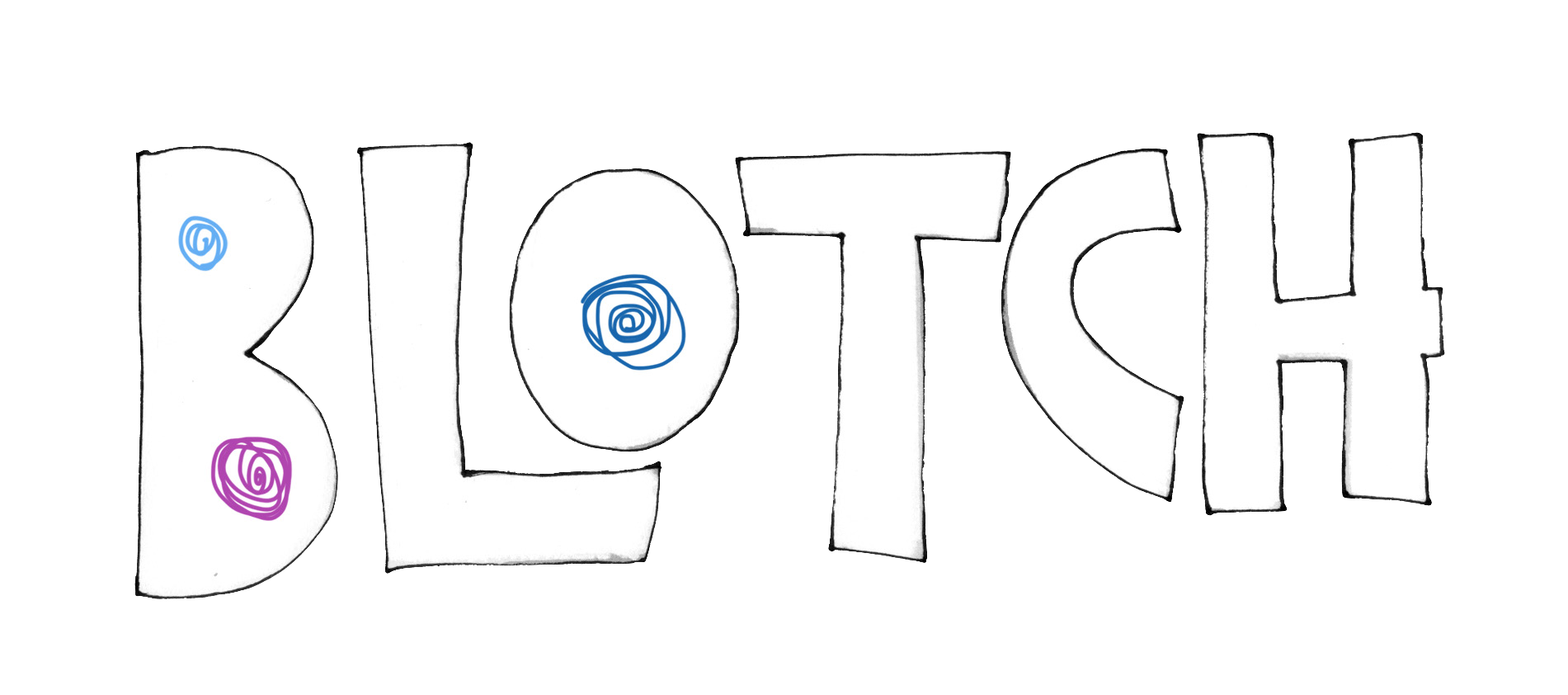 Unmasked
Proverbs 28:13-14
Proverbs 28
13 Whoever conceals his transgressions will not prosper,  but he who confesses and forsakes them will obtain mercy.
Proverbs 28
14 Blessed is the one who fears the LORD always, but whoever hardens his heart will fall into calamity.
Unmasked
13 Whoever conceals his transgressions 
will not prosper,
HIDING
__________ is not a long term solution
Unmasked
but he who confesses and forsakes 
them will obtain mercy.
REVEALING
______________ opens the door to mercy
Unmasked
14 Blessed is the one who 
fears the LORD always, 
but whoever hardens his heart 
will fall into calamity.
RELATING
Rightly ______________ to God is key
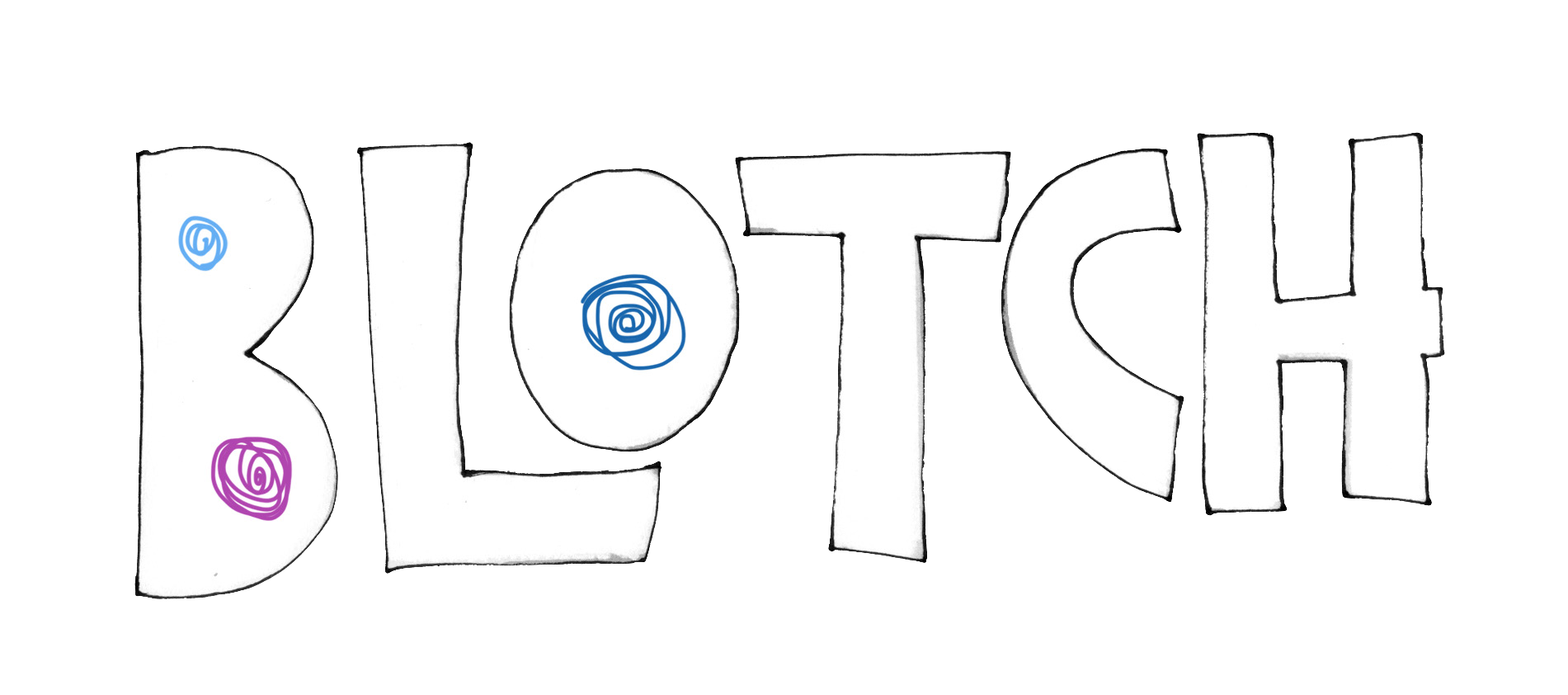